1 / 7
研美社25期　第1回　アフターシックスセミナー
2024年7月31日（水）　18：00～
価格競争から価値競創へ　他社に負けない研美社の価値って？
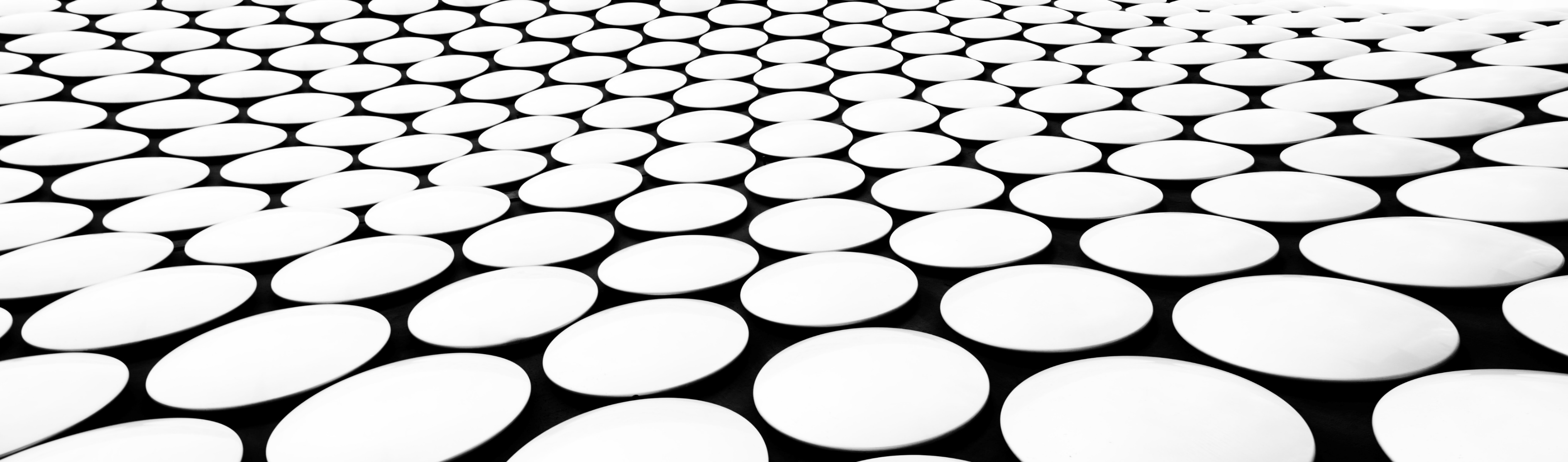 営業部　宇野　伸弥
（25期宇野パーソナル）
2 / 7
このテーマをやろうと思った理由。
3 / 7
本日のGOALと内容について
STEP１、研美社の【価値】についてディスカッション。（ワークショップ1回目）
STEP２、出てきた価値を発表する。（チーム発表1回目）
価値の共有・理解
STEP３、価値を更に高める方策を語り合う。（ワークショップ2回目）
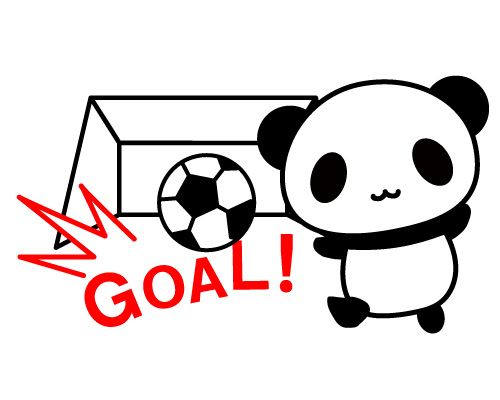 STEP４、方策を語り合っての意見・感想等（チーム発表2回目）
・概要説明　　　　　　　　　 3分
・ワークショップ（1回目）　15分
・発表（1回目）U-35限定　  　8分（2分×4チーム）
・ワークショップ（2回目）　20分
・発表（2回目）チーム代表　12分（3分×4チーム）
・感想（宇野）　　　　　　　 2分
4 / 7
研美社の【価値】についてディスカッション
　　　　　　　　　　　　　　　　　　15分
5 / 7
出てきた価値を発表する
　　　　　各チーム2分
6 / 7
価値を更に高める方策を語り合う　　　　　
　　　　　　　　　　　　20分
7 / 7
方策を語り合っての意見・感想等 　　　　
　　　　　　　　　　各チーム3分